Why putting gravel pits near a unique park is not such a good idea: a review of issues and risks
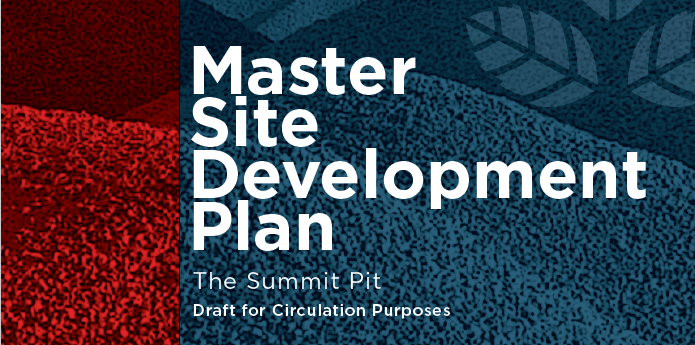 Jon Fennell, M.Sc., Ph.D., P.Geol.
Hydrogeologist & Geochemist


On behalf of the Friends of Big Hill Springs Provincial Park




Bylaw C-8051-2020
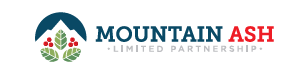 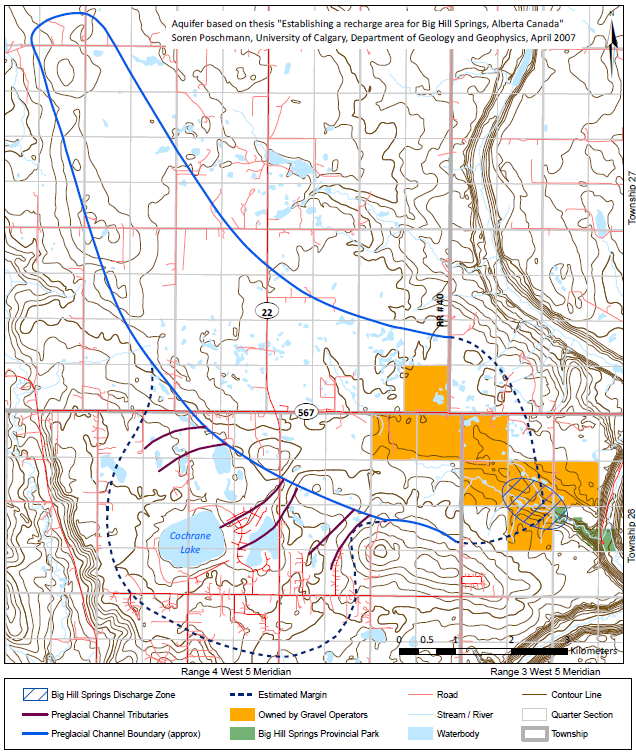 The gravel complex being exploited


It’s big
It’s important
It needs to be protected 
feeds Bighill Creek with good clean water of stable temperature (up to 50% of the flow)

Putting gravel pits in sensitive headwater areas are inherently dangerous
Hillstone Aggregates
Mountain Ash LP
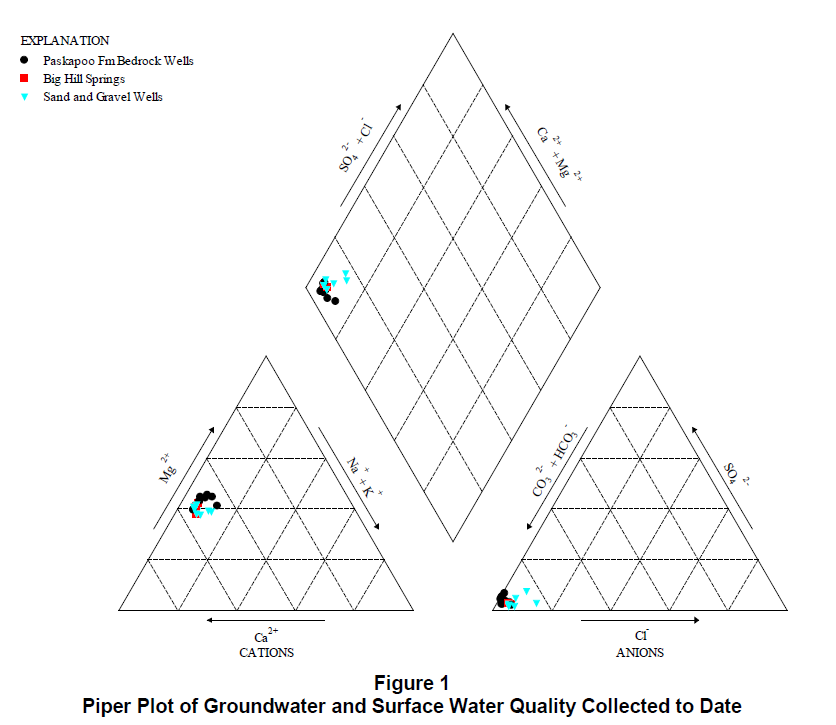 Similarity of waters = connectivity between sand & gravel, bedrock & springs
From SLR 2020 Hydrogeological Assessment Report
Cross-section through proposed MALP pit
But Big Hill Springs flows all the time…how can it be occasional?
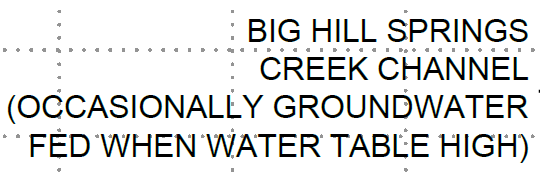 North
South
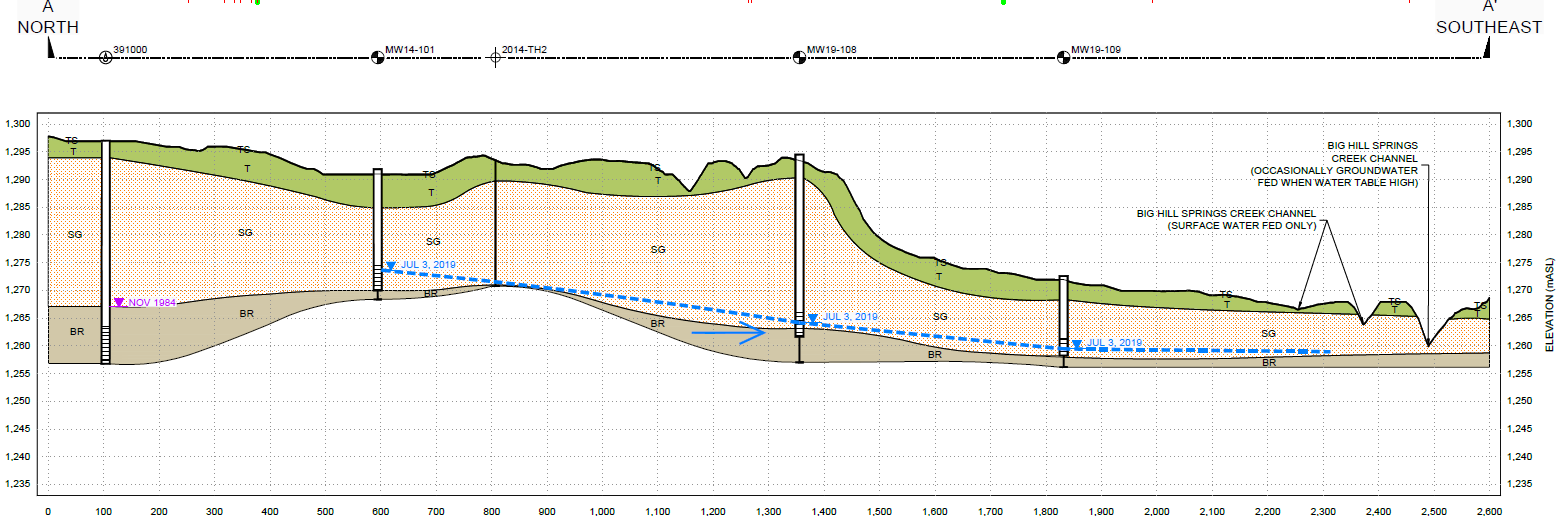 Inferred
Physical and chemical disruption + removal of filtration = risk
North
South
Flushing by rain and snowmelt
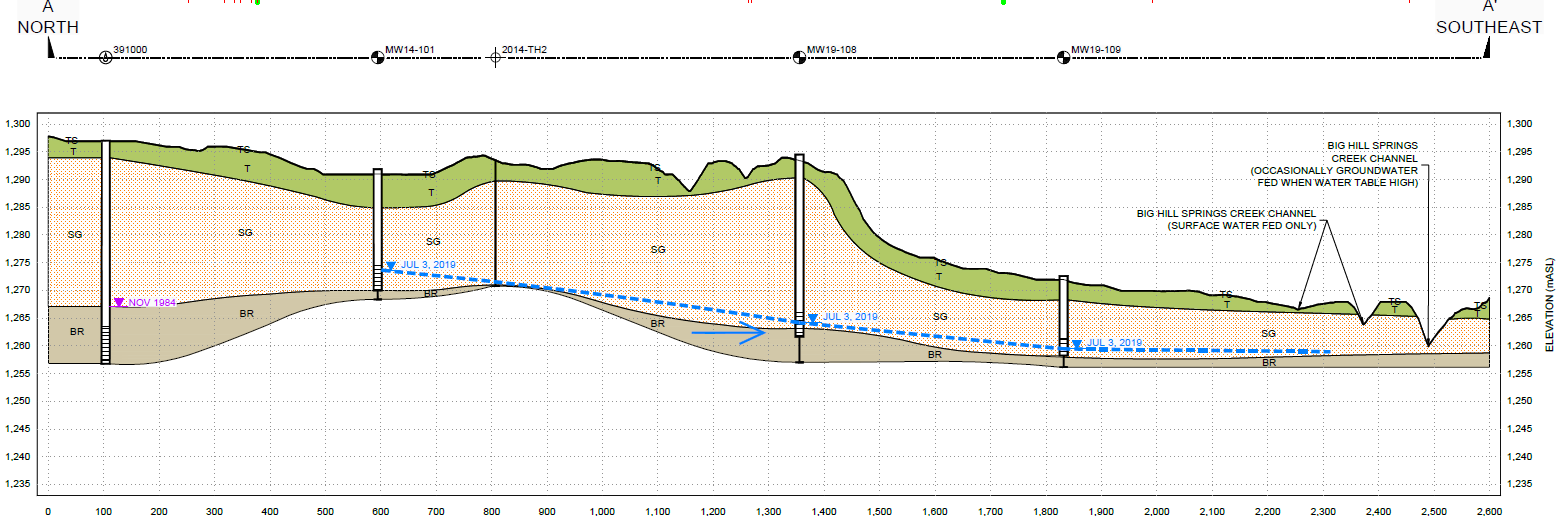 Pit exposed to weathering reactions
spills of fuels/chemicals
~300 m/y
leaching of  Arsenic;   Cadmium; Chromium, Selenium
Contaminants discharge at springs
Big Hill Creek & its unique aquatic habitat will be put at risk
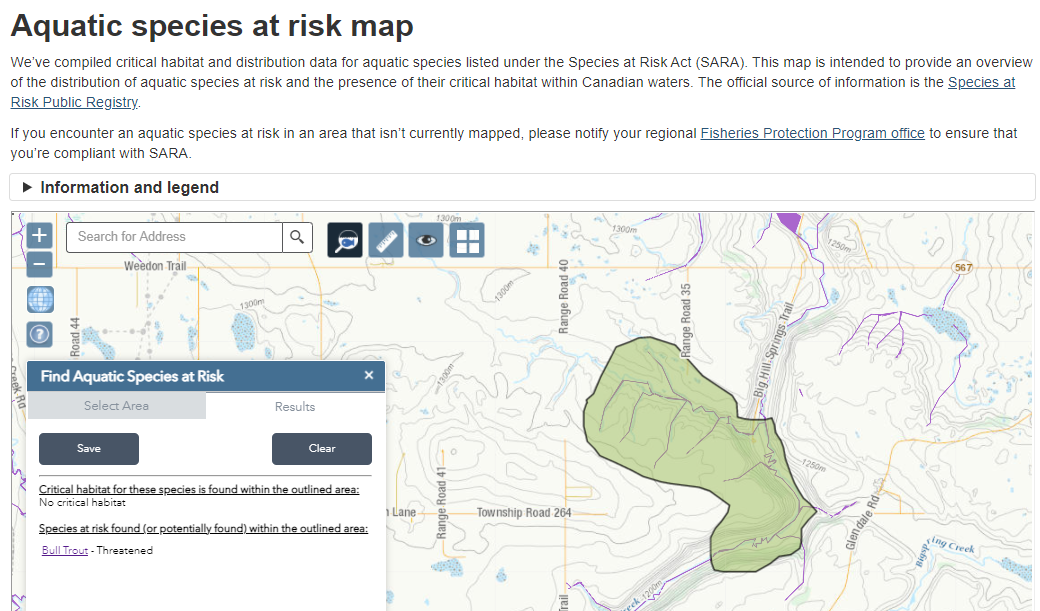 By the time contamination is detected its too late

Contaminants discharge into Bighill Creek

No one wants a Fisheries Act violation
Proposed pit disturbance
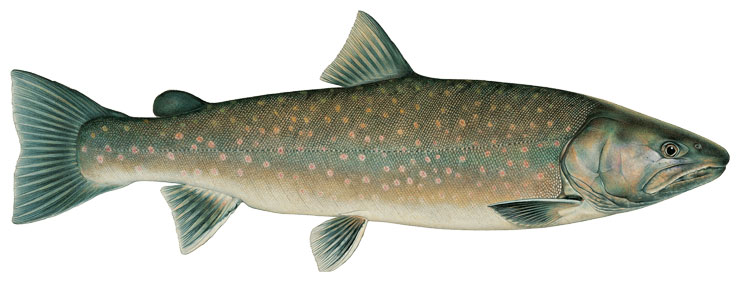 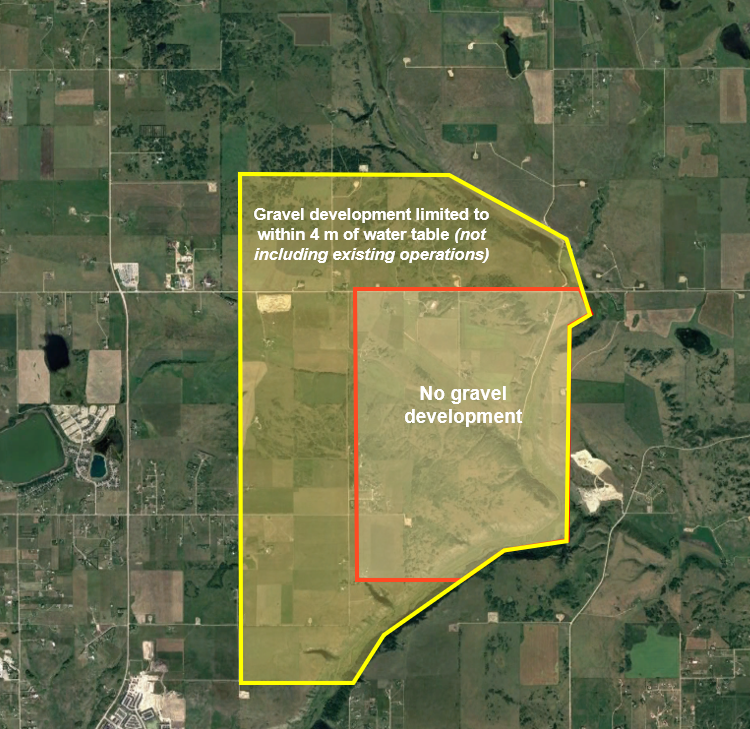 Proposed development setbacks and restrictions
To protect the park, the unique complex of springs, and the habitat that relies on them

It’s a sustainable solution balancing people, profit, and the environment
because there is lots of gravel elsewhere
Make the right choice for the people who love the park
Thank you.